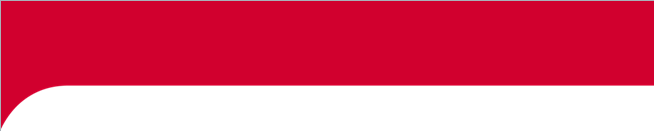 ACCESSOIRES NINTENDO SWITCH
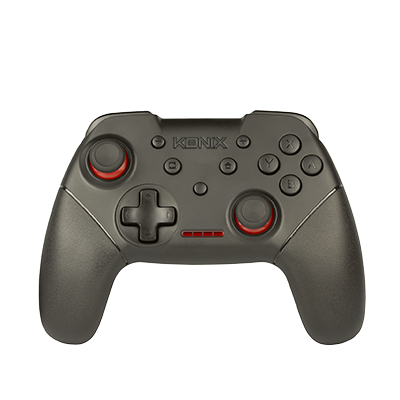 Manette Switch sans fil
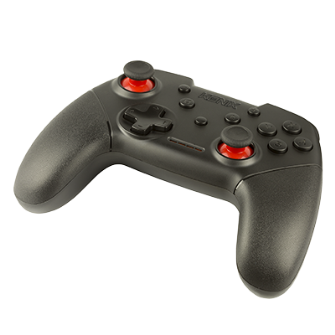 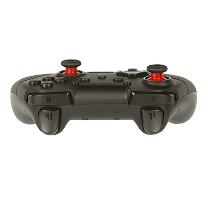 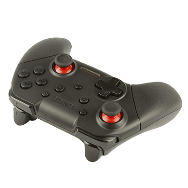 Caractéristiques techniques : 
- Batterie 600MA rechargeable 
- Manette sans fil bluetooth portée de 10m
- 2 sticks analogiques haute précision 3D (Polyshine)
- Câble de recharge en cuivre de 1m
- Accéléromètre complet
- Boutons  + - / home / capture d’écran / turbo
- Fonction vibration
- Prise en main ergonomique
- Poignée anti dérapante nervurée
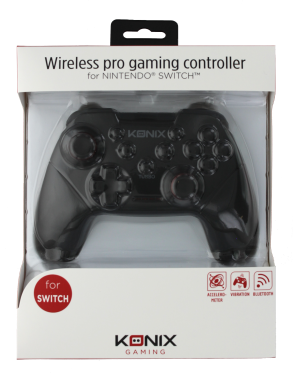 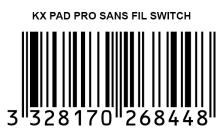 Ref Innelec : 	61881101870
Gencod : 	3328170268448
Deee : 	0,00 €
Prix public généralement constaté : 49,99 €
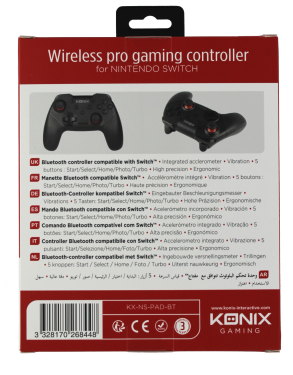 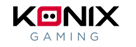